CSSD / COMMUNITY ENGAGEMENT TEAM (CET)Sandy Hill Community Liaison Committee Presentation
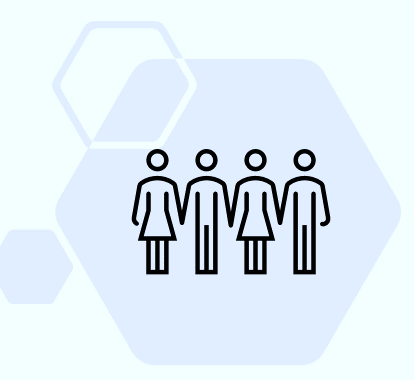 Feb, 2024
What we’ve seen (May 1st – Nov 30th  2022)
Activities
6231
814
1768
Interactions
Street Hazards
Interventions
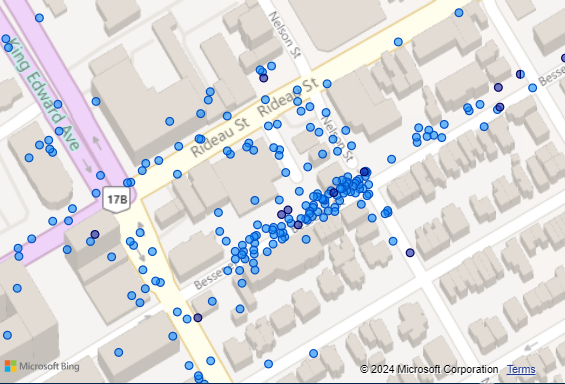 Interactions
Open Usage 471
Wellness Check 531


Interventions
Housing 236
Health (Physical) 127
911 Calls 27
What we’ve seen (May 1st – Nov 30th  2023)
Activities
2924
343
1176
Interactions
Street Hazards
Interventions
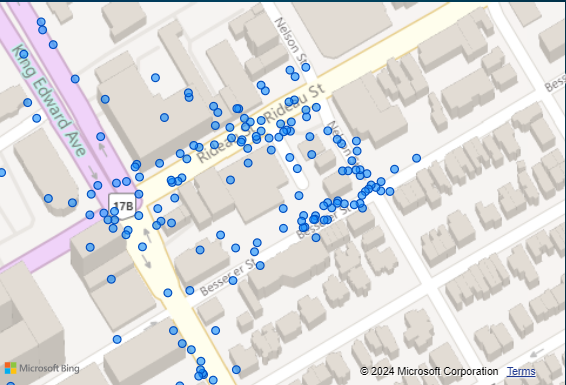 Interactions
Open Usage 258
Wellness Check 300


Interventions
Health (Physical) 83
Housing 75
911 Calls 32
How to reach us!
Working Hours: Monday-Friday 8:00-4:00pm
Email: Communityengagement@ottawa.ca
Phone: 613-552-6759



CSSD Coordinator Lynea Finn
Email: lynea.finn@ottawa.ca
CSSD Project Coordinator Hana Mohamed

Email: hana.mohamed1@ottawa.ca